Безопасное развертывание новых версий приложений в CI/CD
Лапшин С. М.
О себе
Лапшин Станислав
team lead в компании Esanum GmbH

интересы: архитектура ПО, devops, backend
github - https://github.com/slapshin
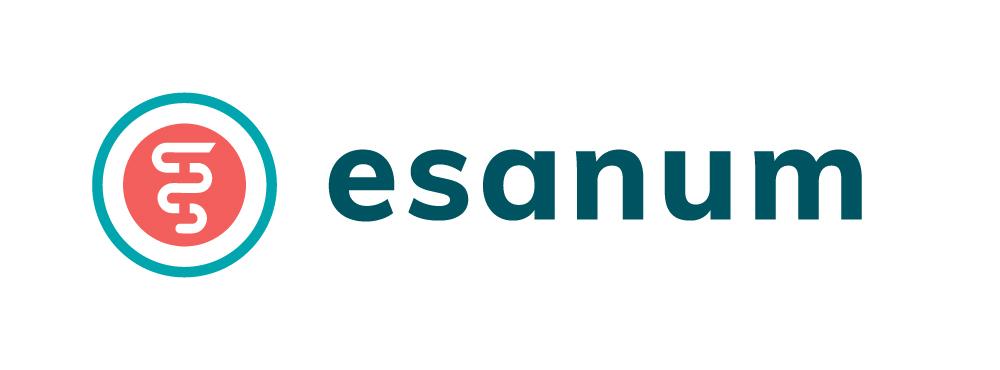 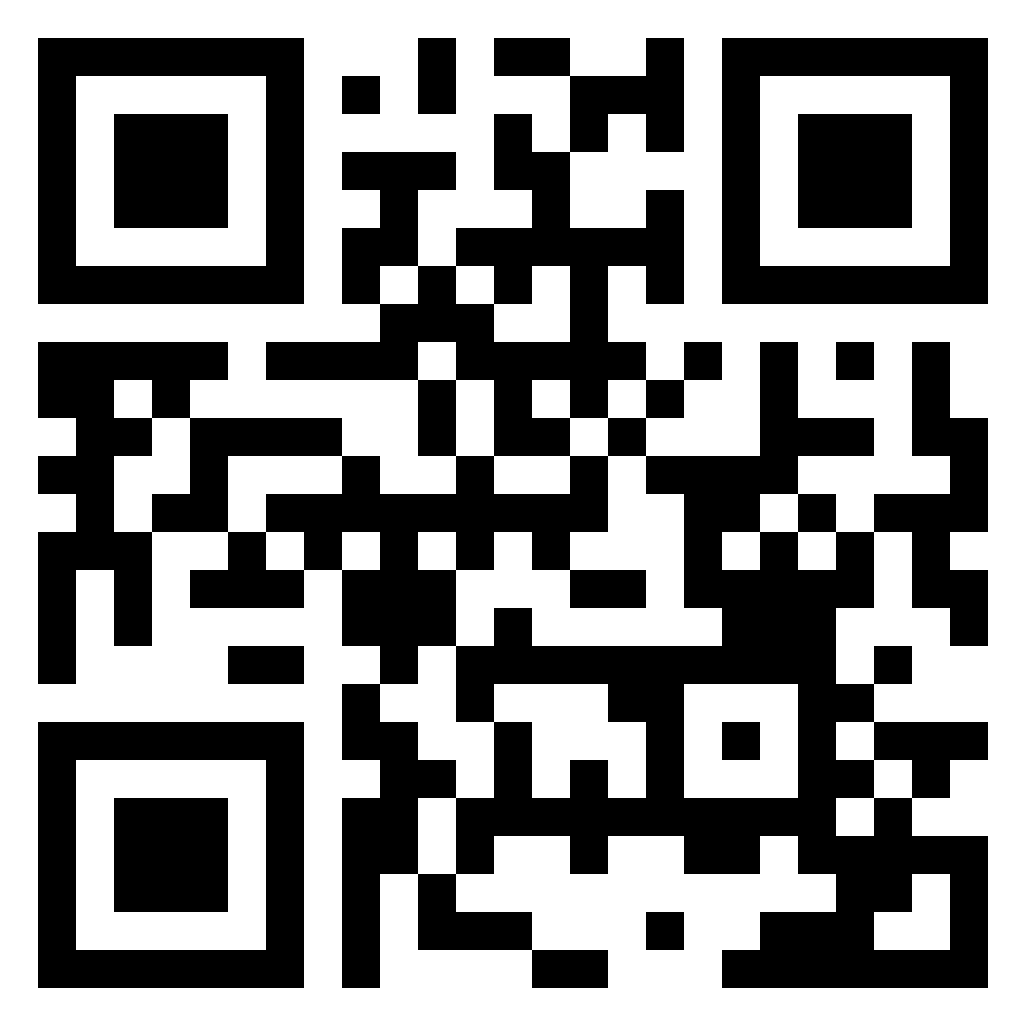 Зачем?
исключить проникновение на сервер
исключить развертывание взломанных версий
исключить проникновение в сетевую инфраструктуру
исключить проникновение на другие сервера
Обычный поход
Положить приватный ключ в CI/CD
С помощью него подключиться из скрипта сборки на целевой сервер
Выполнить скрипт развертывания
Чем он плох?
Злоумышленники могут взломать CI/CD систему, получить приватные ключи, подключиться к серверу и заразить систему. Особенно актуально для docker окружения.
Подход к решению
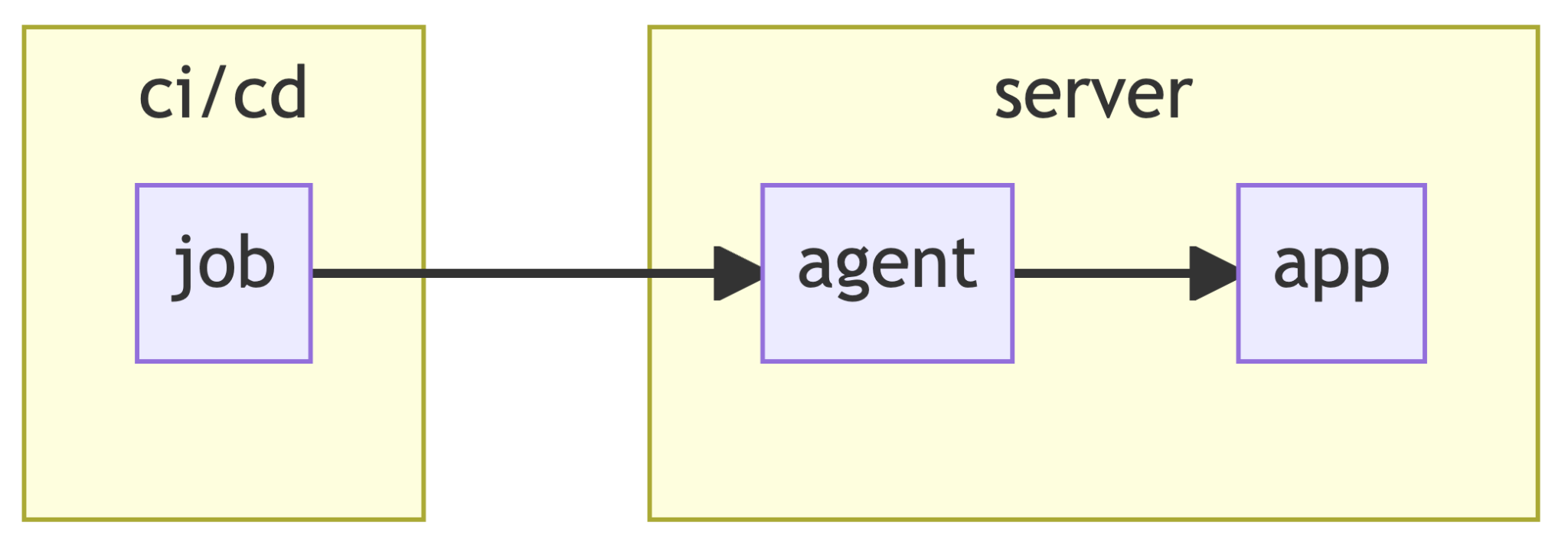 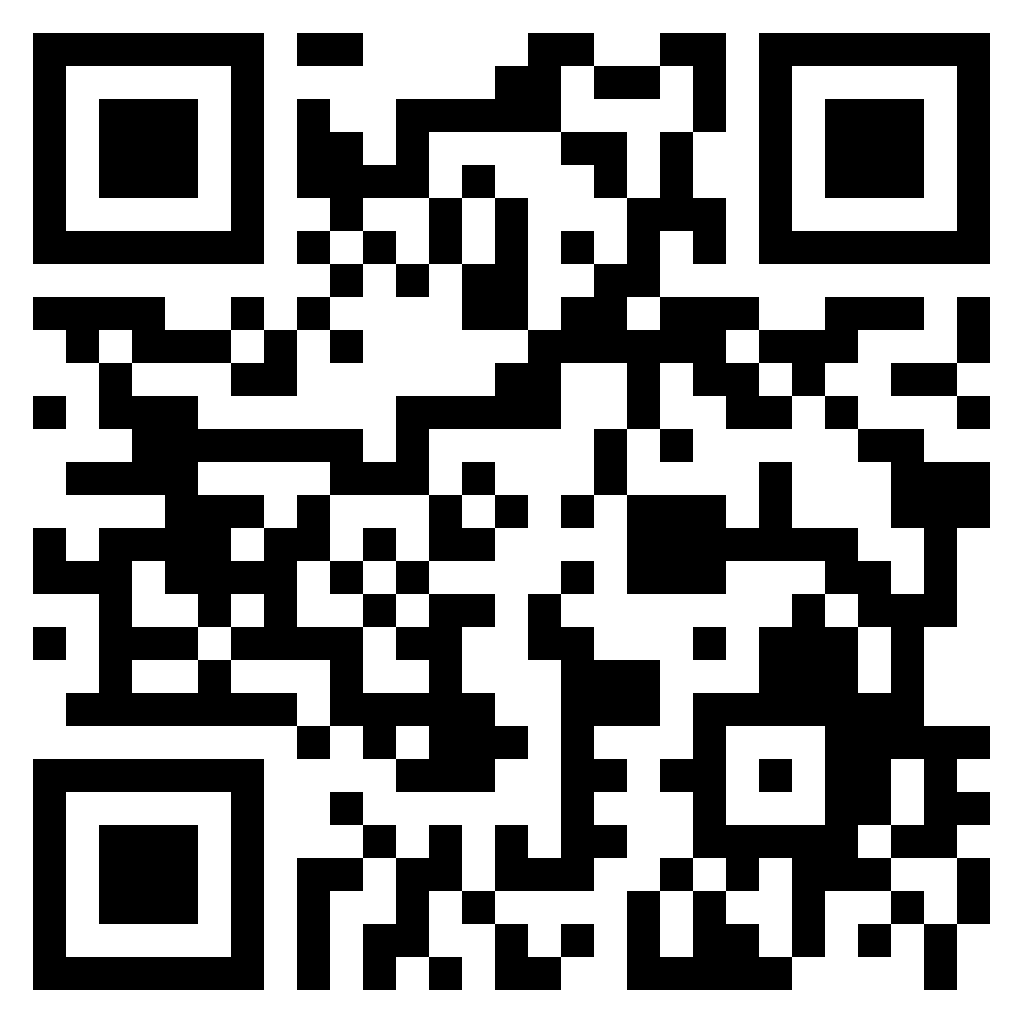 Deployer - реализация подхода
open-source
github https://github.com/Junte/deployer
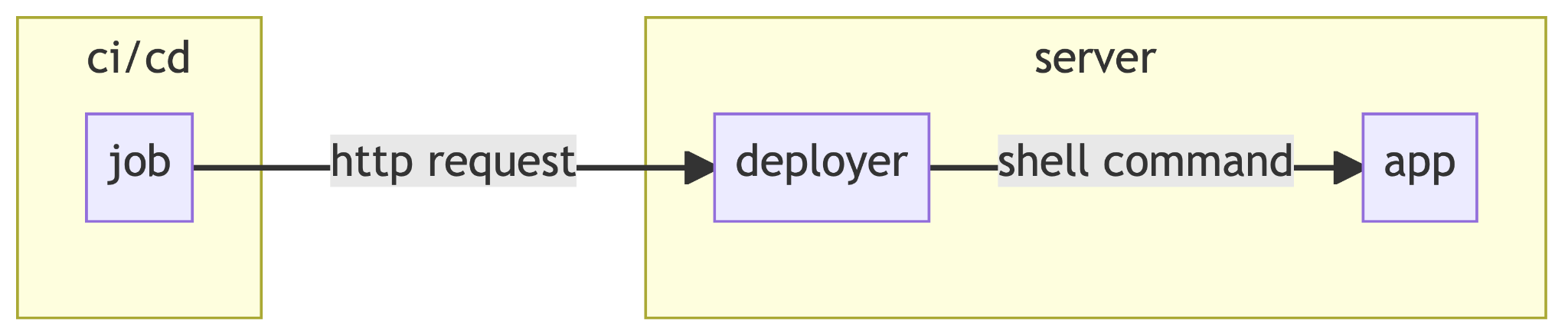 Пример конфигурационного файла
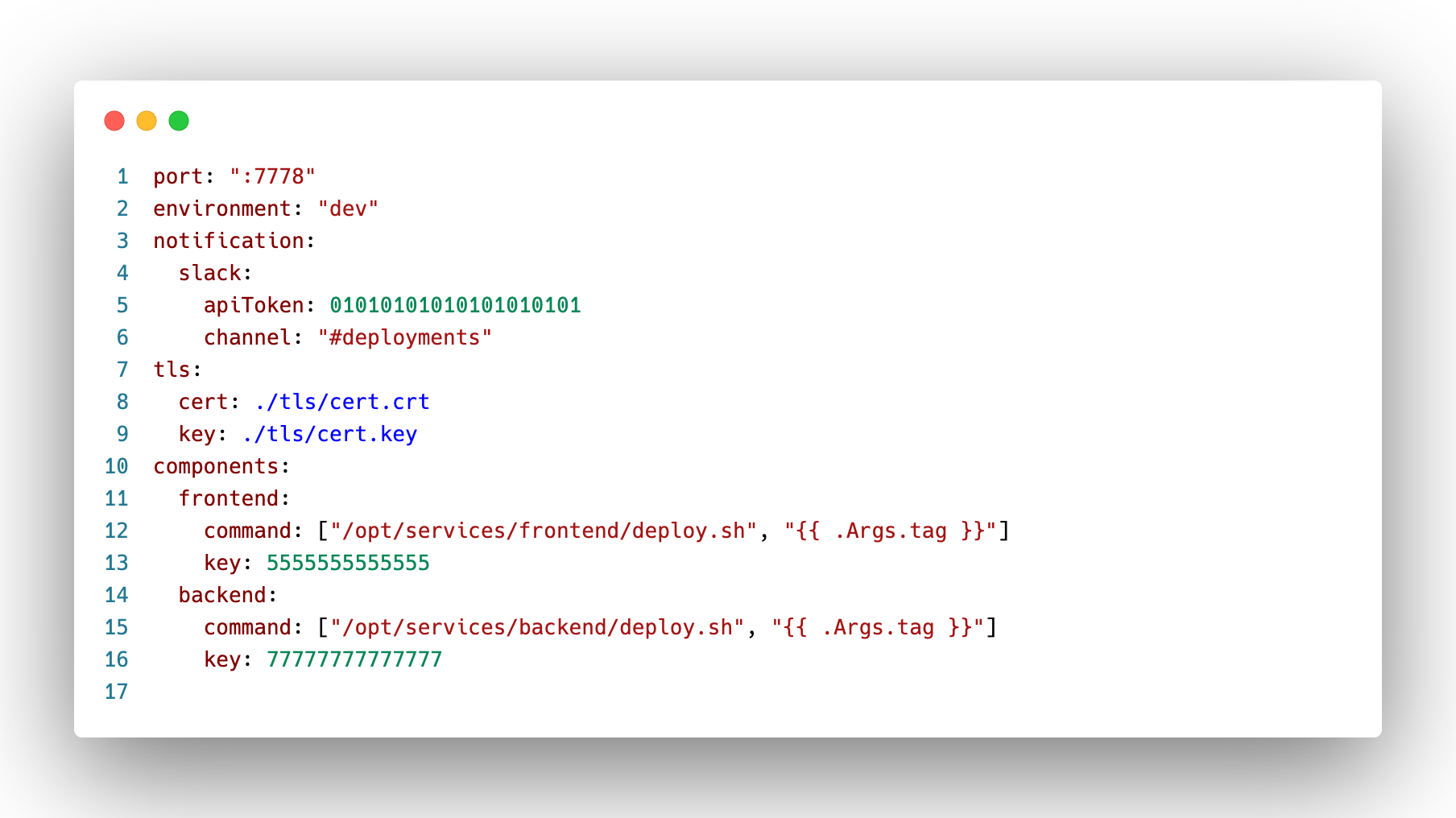 Развертывание новой версии
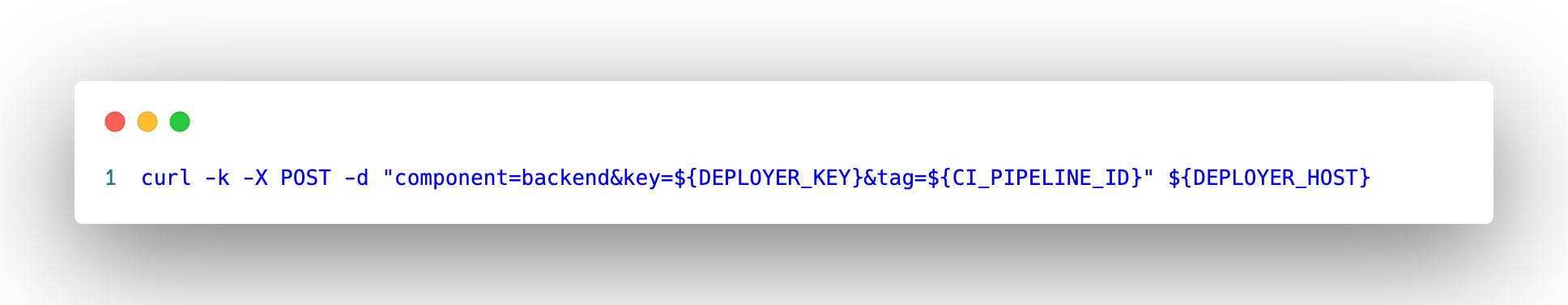 Интеграция с GitLab
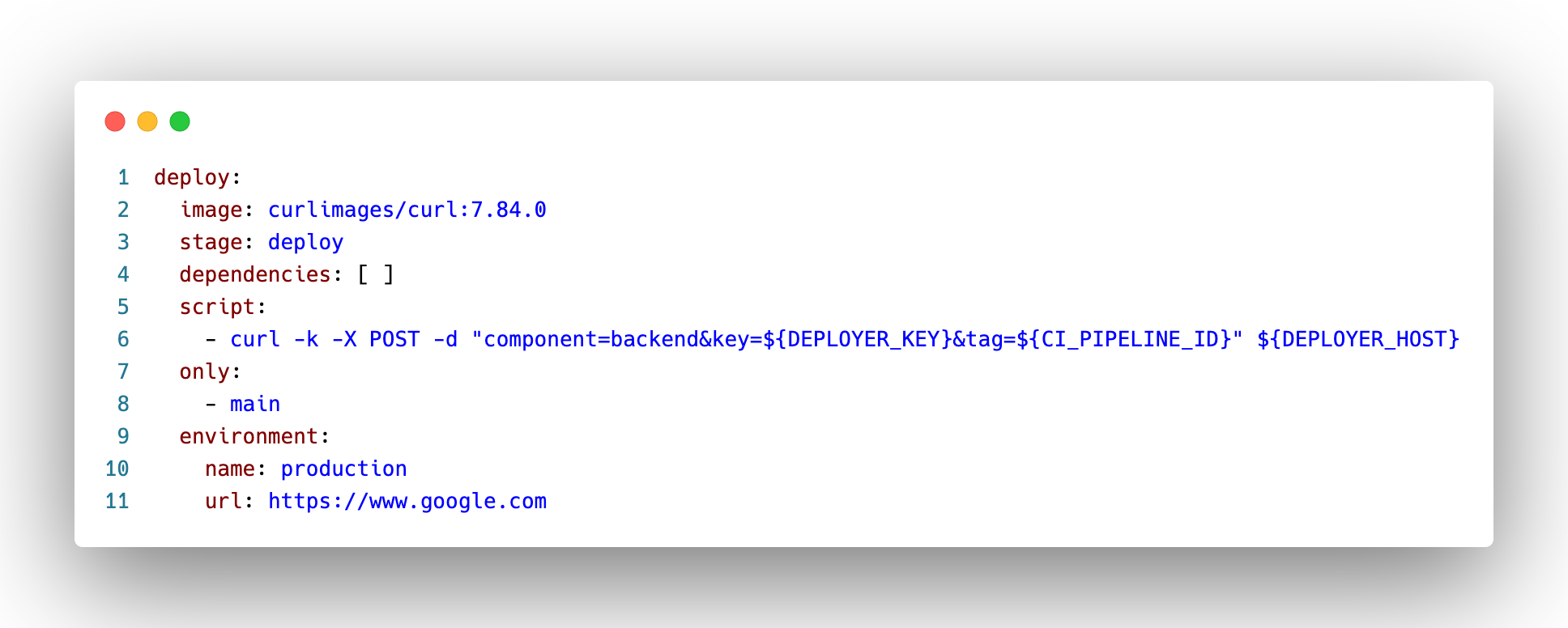 Интеграция с GitHub
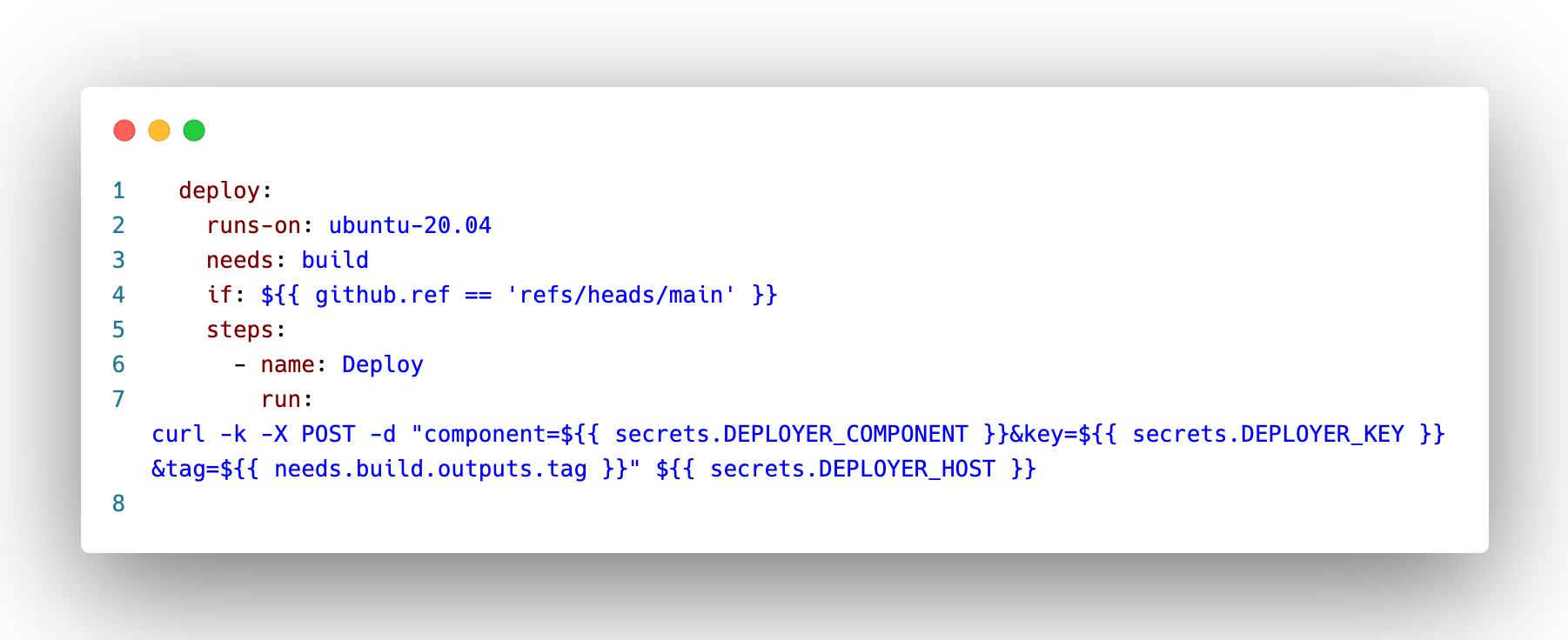 Уведомления в Slack
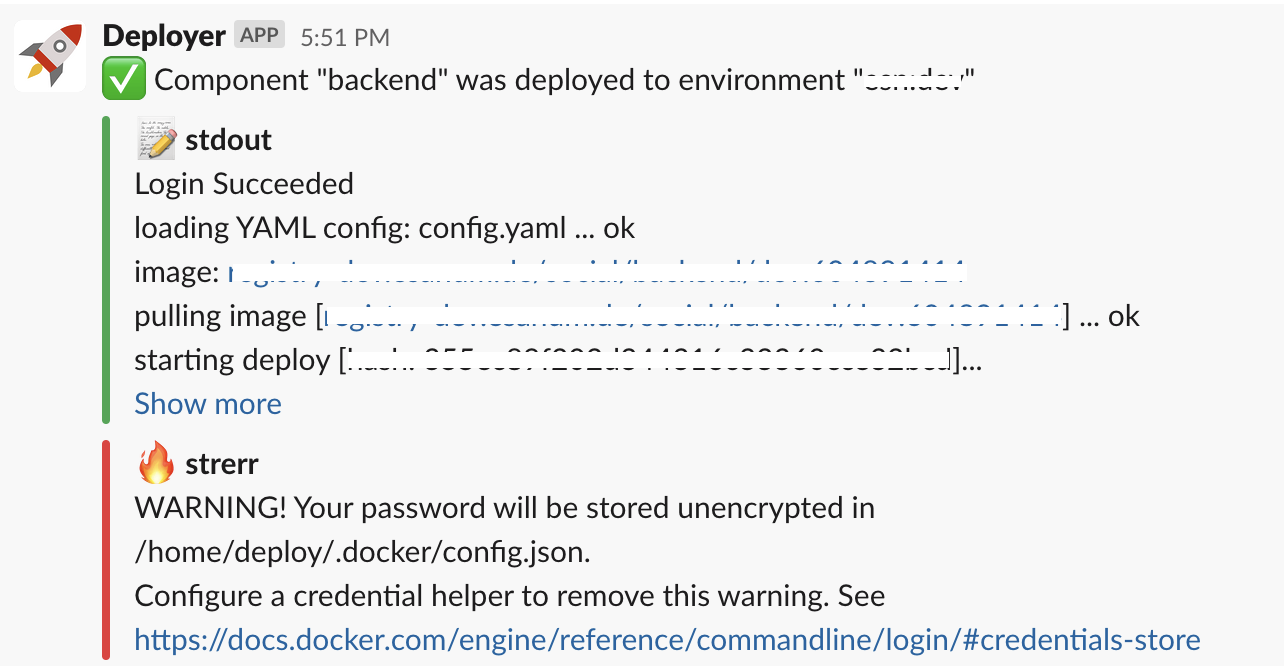 Спасибо за внимание!
Вопросы?